Marketing
What Is Marketing?
Marketing is not only much broader than selling, it is not a specialized activity at all. It encompasses the entire business. It is the whole business seen from the point of view of the final result, that is, from the customer’s point of view.
Concern and responsibility for marketing must therefore permeate all areas of the enterprise.
									Peter Drucker.
The important MARKETING elements contained the following:
Marketing focuses on the satisfaction of customer needs, wants and requirements.
The philosophy of marketing needs to be owned by everyone from within the organization.
Future needs have to be identified and anticipated.
There is normally a focus upon profitability, especially in the corporate sector. However, as public sector organizations and not-for-profit organizations adopt the concept of marketing, this need not always be the case.
More recent definitions recognize the influence of marketing upon society.
What is the difference between digital marketing/internet/web marketing?
There is no real difference between digital marketing and internet or web marketing. However, with the arrival of mobile technologies such as PDA’s and 4G mobile phones, as well as Interactive Television, both terms tend to be stretched to include these new media technologies. 
On the other hand, others would see digital marketing and internet or web marketing as subtly different, for example .
Internet [or web] marketing is achieving marketing objectives through applying digital technologies. 


Digital marketing is achieving marketing objectives through use of electronic communications technology.


Whilst this distinction is wholly acceptable, it is difficult to see where the distinction lies between digital technologies and electronic communications technologies, especially with the convergence of technologies such as mobile devices.
Electronic Marketing
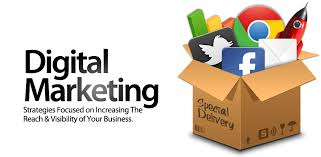 What am I to Do????
Marketing Electronically
Website Development
Positioning In An Already Crowded Environment

Print Material
Electronic Platform
Website
Facebook
Twitter 
Personal Contact

Suggested Strategy
Print Material
Every organization needs at least one effective brochure that can be multi-purposed for conferences, small or large meetings, direct mail outreach, etc. A brochure serves as a valuable “leave behind,” helping your organization remain in a customer’s mind long after the meeting.  The print document provides a prospective donor information than can be used to persuade their circle of influence.
Print Material
Impress your audience
The brochure design and brand messaging is the most direct way to communicate your organization’s unique value. You have limited space to showcase your organization and the most important information needs to be highlighted. 

Strong case of credibility
Donors can be judgmental. You don’t want a prospective donor thinking, “They don’t seem established—they don’t even have a brochure.” Many traditional-minded clients still want something tangible—a brochure satisfies this need.  Develop content specific for print mediums that is compelling to read and compliments your other branded materials
Print Material
Because organizational marketers are trending toward digital marketing over traditional print marketing, there is less clutter in a decision maker’s postal mailbox.  

Consider direct mail using a brochure with a cover letter as the process can be an effective marketing step to identify your organization from the competition.
Print Material – types of….
Business Card
Birthday, Sympathy, & Thank You Cards 
Organizational Brochure 
Calendar
Pens, Letter Opener, Key Chain & other items 
Magazine
Poster
Clothing
Inserts – church and school programs 
Well-designed, professionally printed marketing materials can serve as an effective leave behind tool when approaching donors.
Electronic Platform
Website

Facebook

Twitter
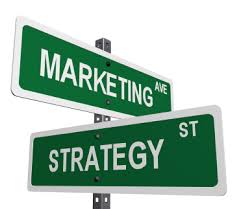 Electronic
Website
Organizational Website – user friendly? 
Planned Giving & Trust Services Location
Identification
Promotional Handouts
Educational

Show What Others Are Doing……..
						Others Will Consider Doing The Same
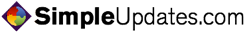 Electronic
WEB POSITIONING
Your Website is Live – Now What?  

The Challenges are Positioning & Website Awareness

Creating a website & making sure that people can find the website are two different activities
Electronic
A Website Positioning Strategy is a Plan for Internet Exposure

Search Engine Positioning - SEO

Search Engine Marketing - SEM

Social Media Optimization - SMO
Electronic
Search Engine Positioning

Search engine optimization is a methodology of strategies, techniques and tactics used to increase the amount of visitors to a website by obtaining a high-ranking placement in the search results page of a search engine (SERP) -- including Google, Bing, Yahoo and other search engines.
Electronic
Search Engine Marketing

SEM is a type of Internet marketing associated with the researching, submitting and positioning of a website within search engines to achieve maximum visibility and increase your share of paid and/or organic traffic referrals from search engines.
SEM involves things such as search engine optimization (SEO), keyword research, competitive analysis, paid listings and other search engine services that will increase search traffic to your site.
Electronic
Social Media Optimization

Social media optimization is becoming an increasingly important factor in search engine optimization, as search engines are increasingly utilizing the recommendations of users of social networks such as Reddit, Facebook, Twitter, YouTube, and Google+ to rank pages in the search engine result pages. The implication is that when a webpage is shared or "liked" by a user on a social network, it counts as a "vote" for that webpage's quality. Thus, search engines can use such votes accordingly to properly rank websites in search engine results pages.
Facebook – Twitter - App
Listening to a “Facebook Boot Camp” webinar in search of the best social media positioning tips. It was designed to help companies better market on Facebook via:
 Content 
Advertising
Technological whiz-bang
Facebook was putting it on, it would be a marketing revelation!
Facebook – Twitter - App
The webinars listeners waited with bated breath, expecting some sort of social media positioning grand statement from Facebook unlocking the mystery of the marketing universe. After all, these guys have to be the kings of marketing (or at least know something about social marketing ROI)! 
We were disappointed by the answer 
that was provided over and over again: 

"Coupons – Sweepstakes – Discounts - Contests."
Facebook – Twitter - App
One item is worth noting -- the same question kept popping up in every webinar, asked at least two to three times each session. The question on everybody's mind: 
How do I get more people to like my page?
So, what's the answer? It's not all that clear, but let me share one  insight that might help you develop your company's social media positioning and presence on Facebook/Twitter. First take note consumers/donors follow the personality behind the business much more than the business itself.
Facebook – Twitter - App
Do you have a personality that speaks to the brand and is interesting enough to develop a strategic social media positioning plan and a social network following?
In reality, we all "like" people, not things. A business is a thing, not a person.
Question?
Planned Giving & Trust Services
What do your members think it is?
	Just Another Department	
	Fund Raising Activity
	Educational Activity 
	Stewardship Extension	
Our Church’s Mission and Ministry 
Where do we position……………
Planned Giving & Trust Services
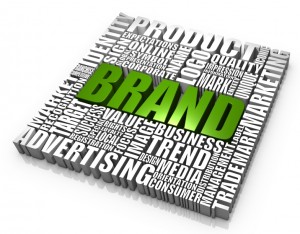 Developing an Effective Positioning Strategy
Prioritize Print Material
Develop an Effective “Leave Behind” Document
Other print items perceived to be best for your donors
Business Card
Birthday, Sympathy, & Thank You Cards 
Calendar
Pens, Letter Opener, Key Chain & other items 
Poster
Clothing
Inserts – church and school programs
Developing an Effective Positioning Strategy
Organizational Website – user friendly? 

Department – identity “logo” 
Website is it Buried or Stand Alone?
Secured Search Engine Positioning contract
Educational & Stewardship Foundation
Social Media Compliment
Developing an Effective Positioning Strategy
Facebook & Twitter – user friendly? 

Personnel Selection
Select a person interesting enough to develop a strategic social media positioning plan and a social network following? 
Department – identity “logo” 
Educational & Stewardship Foundation
Compliment Website
Consider
In today's Adweek magazine, we report how several notable publishers told us that FACEBOOK was pushing them to make videos exclusively for the social site. Here's an example of why it's probably not a hard sell: Uproxx, a site that focuses on millennial guys, recently debuted an original Web series called Luminaries. According to The Wall Street Journal, Uproxx ran the second episode of Luminaries as a Facebook-only installment on Wednesday.  The episode, which features an 18-year-old man who develops a pistol that can only be used by its owners, garnered 4 million views in the first 24 hours on the site and hit 9 million views before the end of Friday.
Consider
Digital ad viewability continues to be a hot topic. The latest evidence can be seen in the startup Clearstream, which stated it expects to its revenue to increase from $12 million in 2014 to $33 million this year while offering viewability data and other services to clients like BP, Nikon, McDonalds, MGM Studios, Porsche, Subaru and Alls
The average adult will spend 5.5 hours watching online video every day this year, according to eMarketer, as consumers move away from television in favor of digital devices.
Consider
Identity management tech company Gigya's data revealed that Facebook accounted for 64 percent of all social log-ins on the Internet during the first quarter of 2015.
2015 Electronic Advertising Overtakes Print
PRINT IS BIG US AND WORLDWIDE INDUSTRY STATISTICS
Print Material – Advertisement 
Adventist Review
Print Material – obsolete?
Increased activity to www.willplan.org
Website Stats www.willplan.org
Viewers 		over 2 years					76,356
Videos - 2 years					  		  4,925
Donor Stories - 2 years						  5,949
Contact Us/Trust Officer	over 2 years			  9,735

Start Telling Stories 
Show What Others Are Doing……..Others Will Consider Doing The Same
PRINT MATERIAL
THE BEST STRATAGY IS TO INCORPORATE A MIX OF DIGITAL AND PRINT MARKETING INTO YOUR STRATAGY JUSTIFIED BY THE FOLLOWING STATS
79% OF HOUSEHOLDS SCAN OR READ DIRECT MAIL
DIRECT MAIL YEILDS A RETURN OF 13 TO 1 RETURN ON INVESTMENT RATIO
92% OF SHOPPERS SAY THEY PREFER DIRECT MAIL FOR MAKING PURCHASING DECISIONS
DIRECT MAIL BRINGS  IN 78% OF DONATIONS TO NON-PROFITS
PRINT MATERIAL
FOR EVERY $167 DOLLARS SPEND ON DIRECT MAIL U.S. MARKETERS SELL $2,095 IN GOODS
SINCE 2004 DIRECT MAIL MARKETING RESPONSE RATE HAS INCREASED BY 14%
56% OF CUSTOMERS FIND PRINT MARKETING TO BE THE MOST TRUSTWORTHY TYPE OF MARKETING 
44% OF CUSTOMERS VISIT A BRAND’S WEBSITE AFTER RECEIVING DIRECT MAIL MARKETING
48% OF PEOPLE RETAIN DIRECT MAIL FOR FUTURE REFERENCE
PRINT MATERIAL
IF YOU KNEW YOU COULD GET 4 IN 10 PEOPLE TO VISIT YOUR WEBSITE BY USING A SIMPLE POSTCARD CAMPAIGN WOULD YOU DO IT? 

THAT’S 10 PERCENT MORE THAN PEOPLE WOULD VISIT A BRANDS WEBSITE AFTER RECEIVING AN EMAIL!!
SPAM		EMAIL………….Did you know…….
Spam email Wastes 33 billion 
kilowatt hours annually

Equivalent greenhouse emissions for 3.1 million cars using 2 billion gallons of gas
References
Print Statistics 2014 – Print Marketing (10) Statistics You Should Know

Printisbig.com   US Worldwide Industry Statistics

DMR Digital Marketing – Stats/Stragety/Gadgets